ՀԵՏԱԶՈՏԱԿԱՆ   ԱՇԽԱՏԱՆՔ
ՏՀՏ  ԳՈՐԾԻՔՆԵՐԻ  ԿԻՐԱՌՄԱՆ ԱՐԴՅՈՒՆԱՎԵՏՈՒԹՅՈՒՆԸ  ՏԱՐՐԱԿԱՆ  ԴԱՍԱՐԱՆՆԵՐՈՒՄ



ԱՐԶՈՒՄԱՆՅԱՆ   ԼԻԼԻԹ  Ե ՂԻՇԻ
ԲՈՎԱՆԴԱԿՈՒԹՅՈՒՆ
ՀԻԲՐԻԴ 
ՈՒՍՈՒՑՈՒՄ
ՆԵՐԱԾՈՒԹՅՈՒՆ
ԱՌՑԱՆՑ ԳՈՐԾԻՔՆԵՐ
ԵԶՐԱԿԱՑՈՒԹՅՈՒՆ
ՏՀՏ առցանց գործիքներ
ՀԻԲՐԻԴ  ՈՒՍՈՒՑՈՒՄԽԱՌԸ  ՏԻՊԻ  ՈՒՍՈՒՑՈՒՄ
Համաժամանակյա ուսուցումը
/կենդանի կապ է պահպանում մասնակիցների միջև/
Անհամաժամանակյա ուսուցումը 
/աշխարհի տարբեր  անկյուններում հասանելի է  7/24                                                ժամանակացույցով/
ԱՌՑԱՆՑ ԳՈՐԾԻՔՆԵՐ
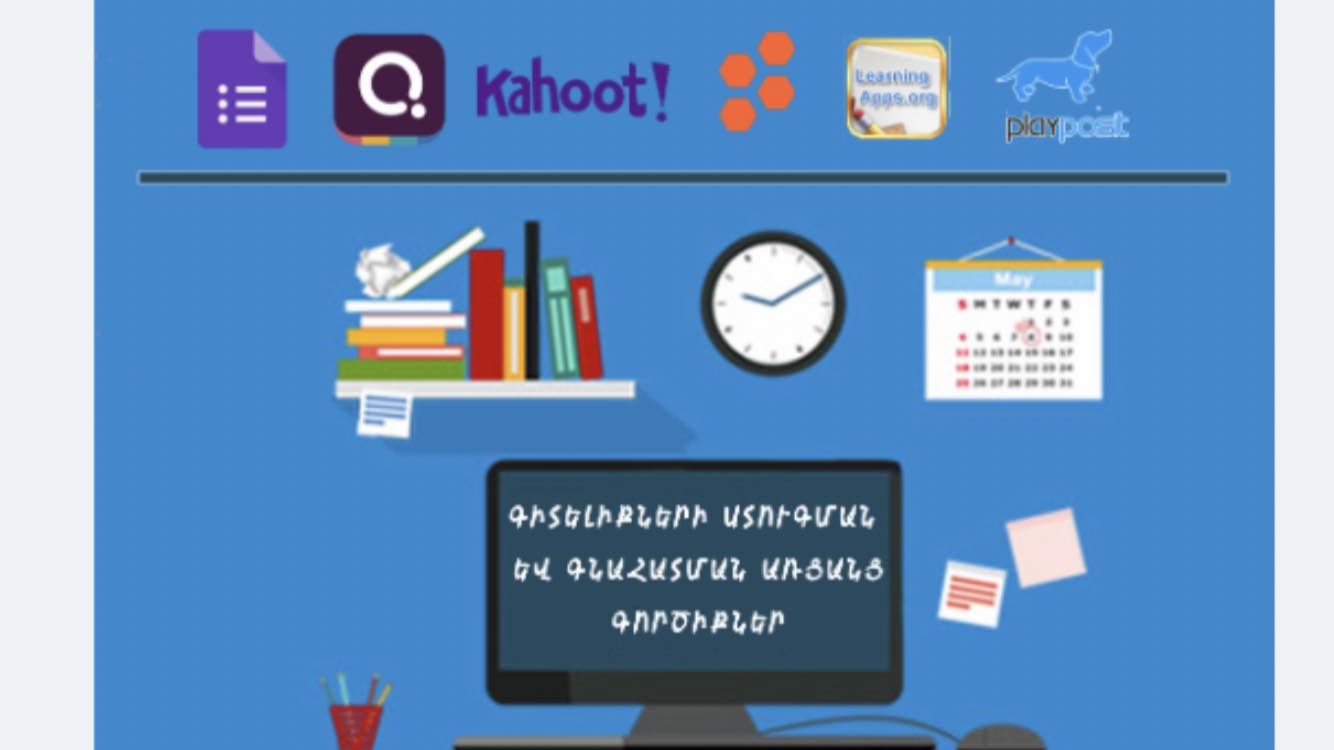 ԵԶՐԱԿԱՑՈՒԹՅՈՒՆ
ՏՀՏ գործիքները տարրական դասարաններում  ուսուցման գործընթացը  դարձնում են ավելի հետաքրքիր, բովանդակալից` ներկայացնելով անհրաժեշտ տեղեկատվությունը  անհրաժեշտ   ժամանակին:
   Էլեկտրոնային առաջադրանքները նպաստում են   աշակերտների ուշադրության կենտրոնացմանը, դասերի հանդեպ հետաքրքրության մեծացմանը: Սովորողները  ուսումնական նյութը  առավել հեշտությամբ   են յուրացնում   մշակված   խաղ-վարժությունները կատարելուց հետո:
«Կրթությունը գիտելիքների քանակը չէ, այլ լիակատար ըմբռնումն ու հմուտ կիրառումն այն ամենի, ինչ գիտես»
                                                                                                                                                                                                                                   Ադոլֆ Դիստերվեգ
«
ՇՆՈՐՀԱԿԱԼՈՒԹՅՈՒՆ